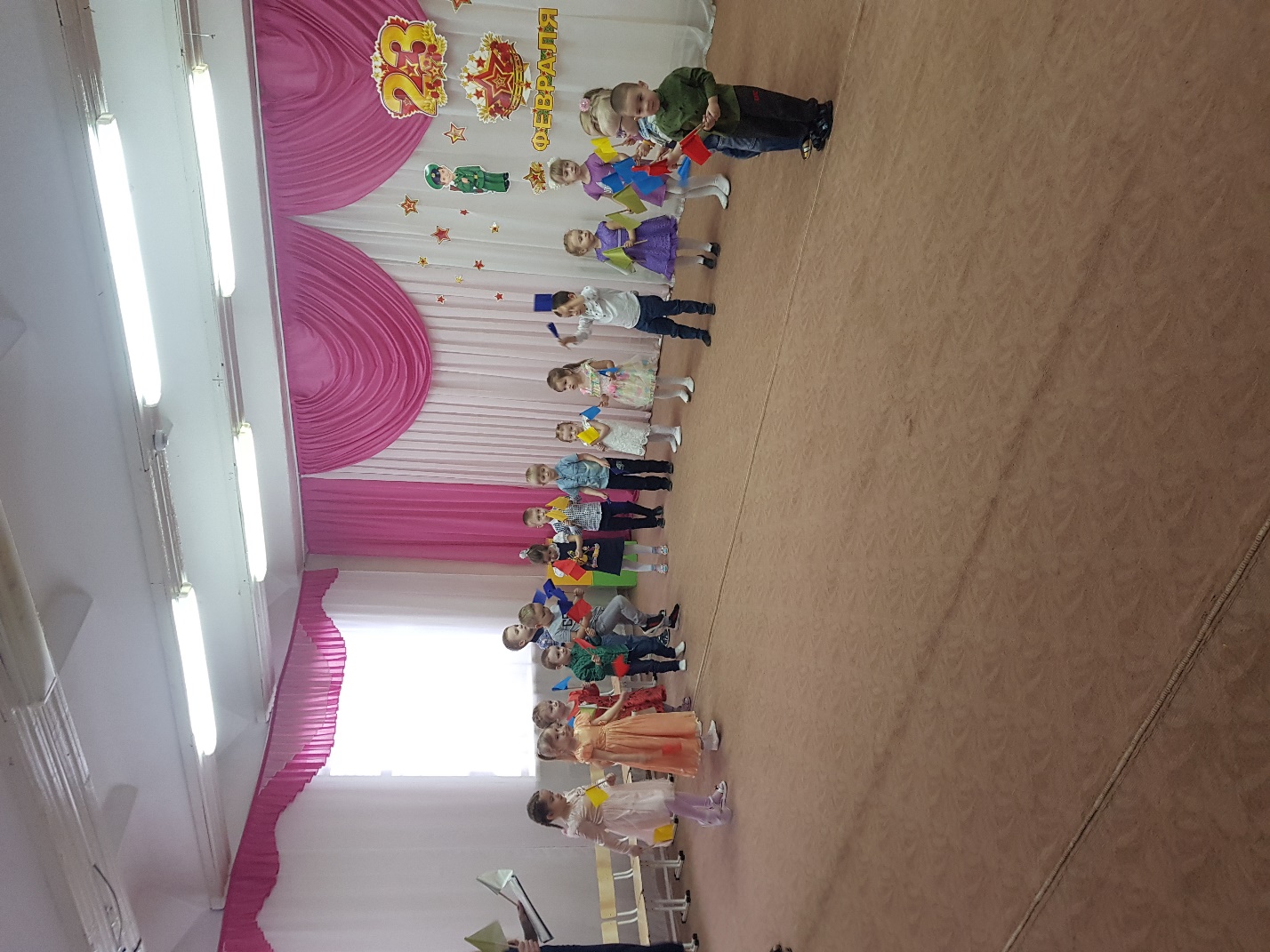 Праздник 23 февраля в детском саду – хороший повод для воспитания у дошкольников чувства патриотизма, сопричастности к лучшим традициям своей Родины, формирования у детей гордости за славных защитников Отечества. В средней группе общеразвивающей направленности №2 В процессе реализации проекта была проведена большая работа по всем основным видам деятельности, включая самостоятельную, творческую деятельность детей, работу с родителями. «Защитники Отечества», «Наша Армия – сильна!». Просмотрели презентации «Военная техника», «Наша Армия»- познакомили с родами войск и видами военной техники. С большим интересом рассматривали альбомы с военной техникой, рисовали военную технику, делали аппликацию. Заключительным мероприятием прошло спортивно мероприятие «Школа бармалея». Дети соревновались, отгадывали загадки, пели песни, танцевали и с выражением читали стихотворения.
   Все участники проявили большую                                                         активность, подарили друг другу                                                                          хорошее  настроение, радость                                                                                   общения и улыбки, показали какие                                                                             они ловкие, выносливые, смелые.                                                                                                                              Пап и дедушек дети поздравили                                                                                                                  открытками, изготовленными                                                                                        своими руками.
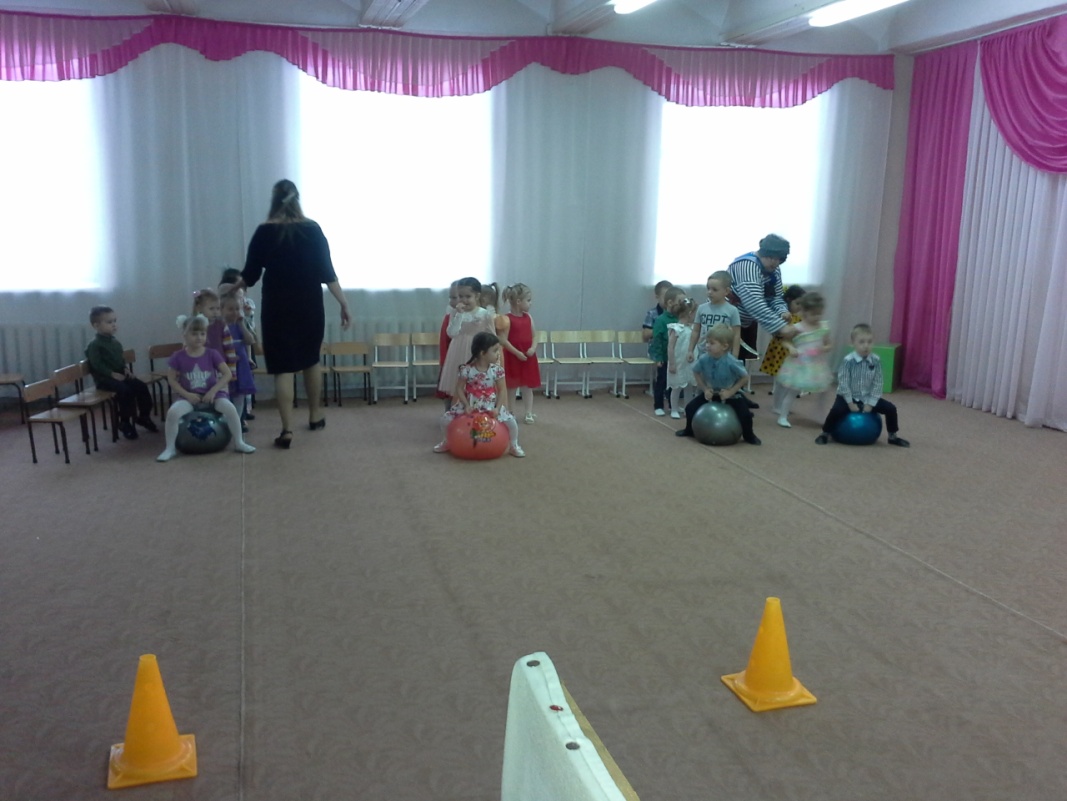 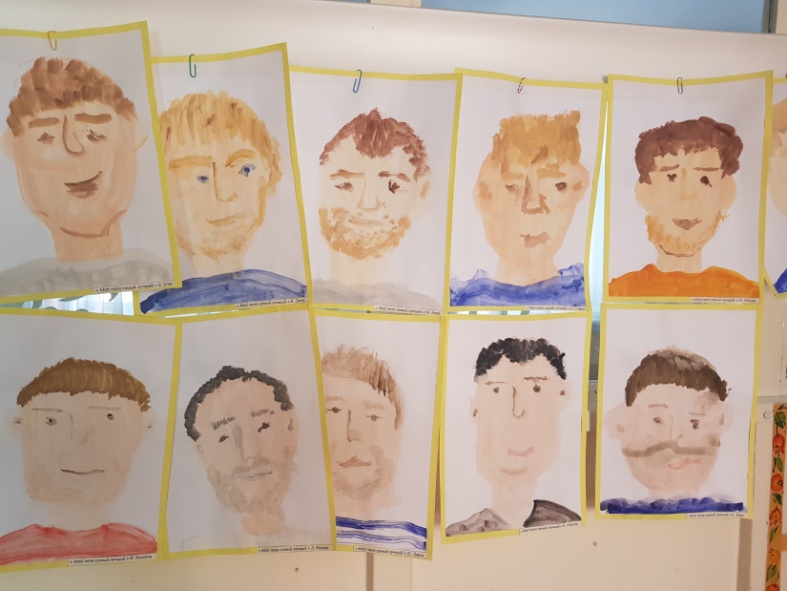 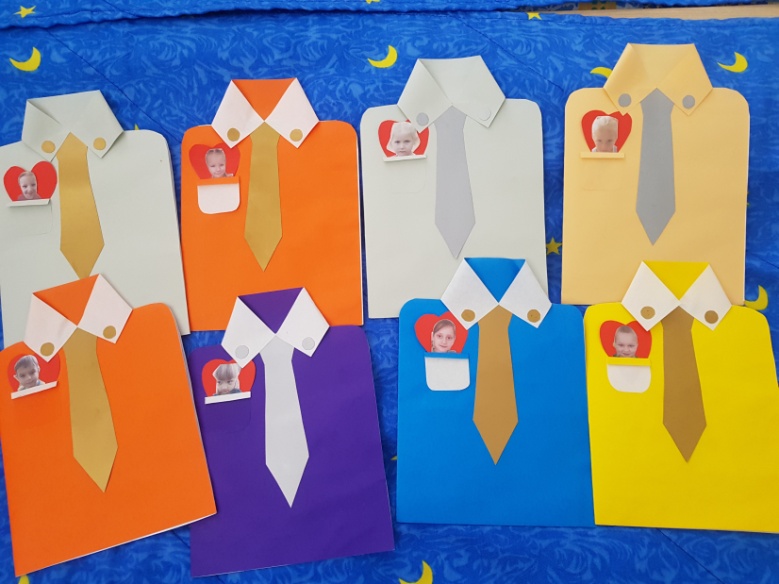 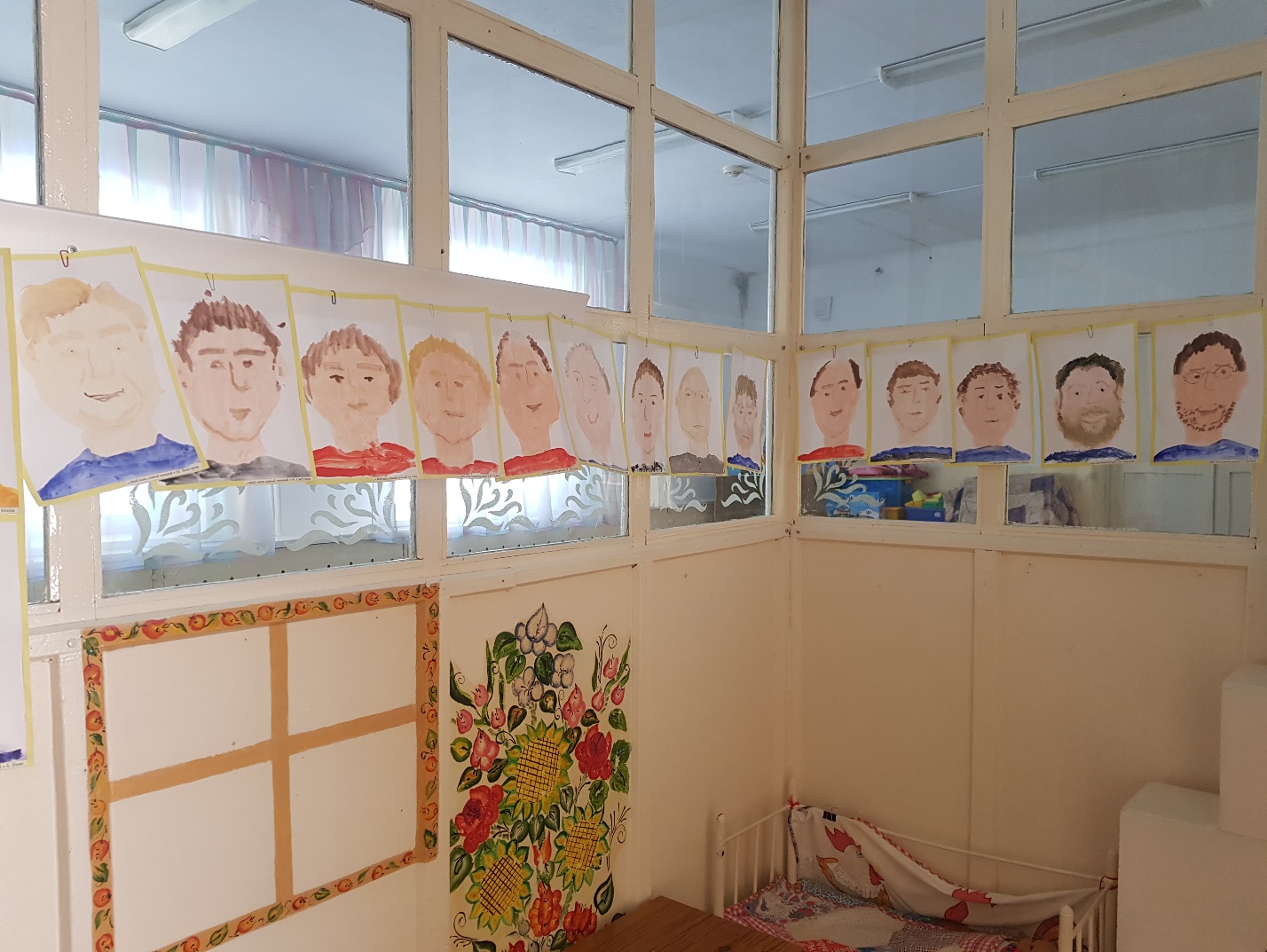 Выставка портретов                        «Мой папа, самый лучший»
Открытки папам